互联网科技
国际领先的
互联网科技性企业
商业计划模板
Internet technology 
business plan 
template
汇报人：OfficePLUS
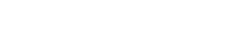 目录
CONTENTS
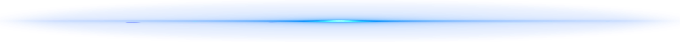 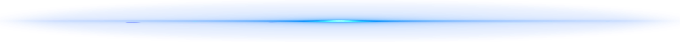 01
02
公司介绍
运营状况
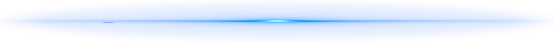 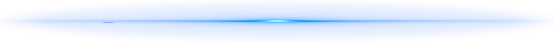 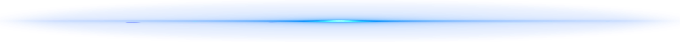 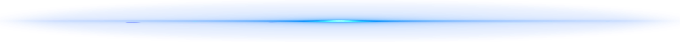 03
04
行业趋势
未来规划
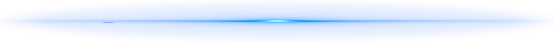 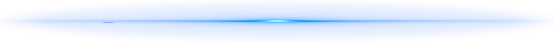 PART ONE
01
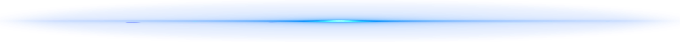 公司介绍
公司简介 / 发展历程 / 创始人
团队介绍 / 组织架构 / 成果展示
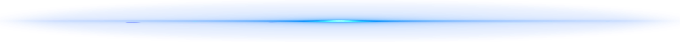 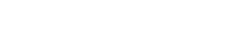 公司简介
请输入一段文字介绍下贵公司，比如公司名称，创立时间，注册资金等
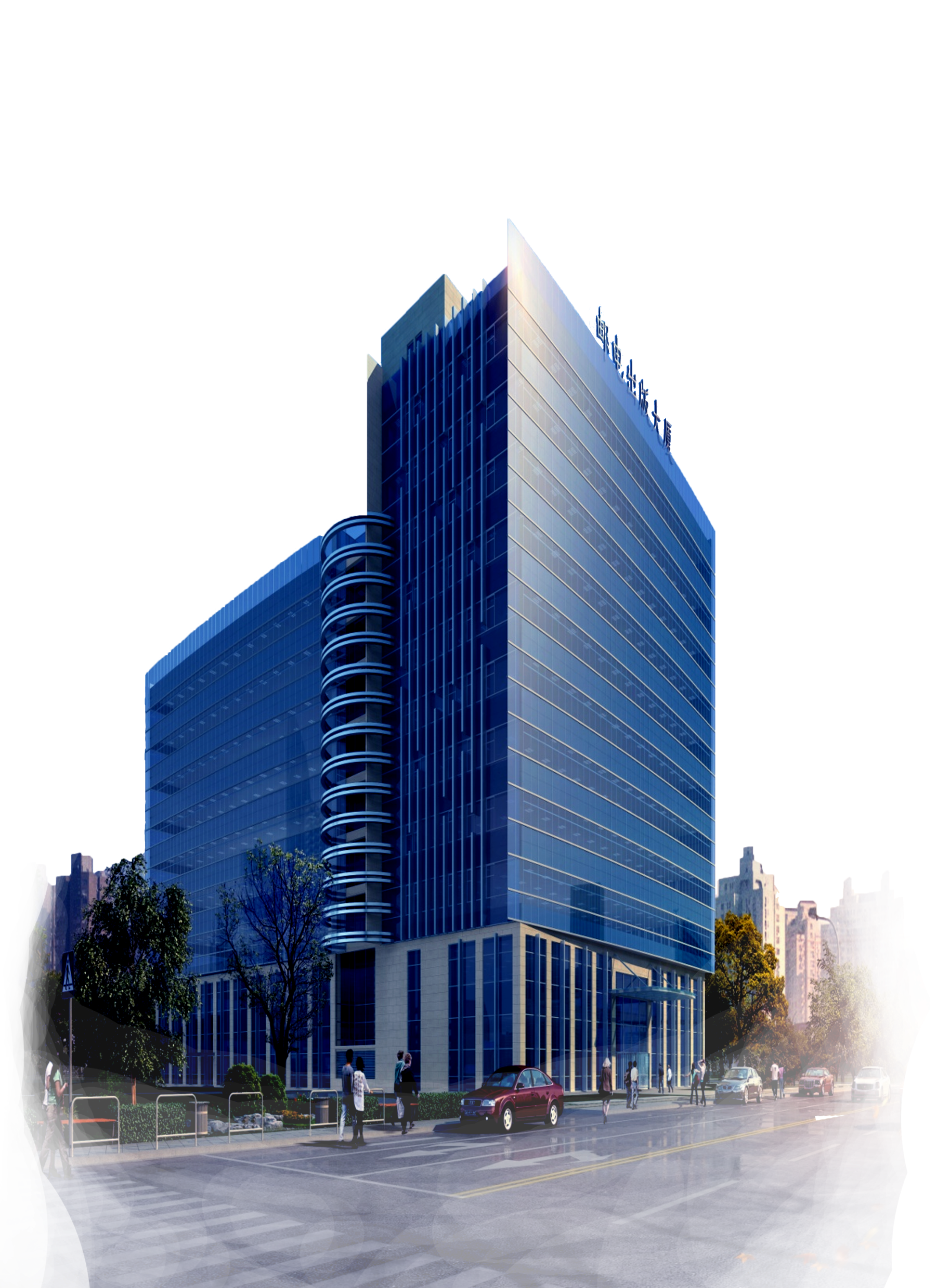 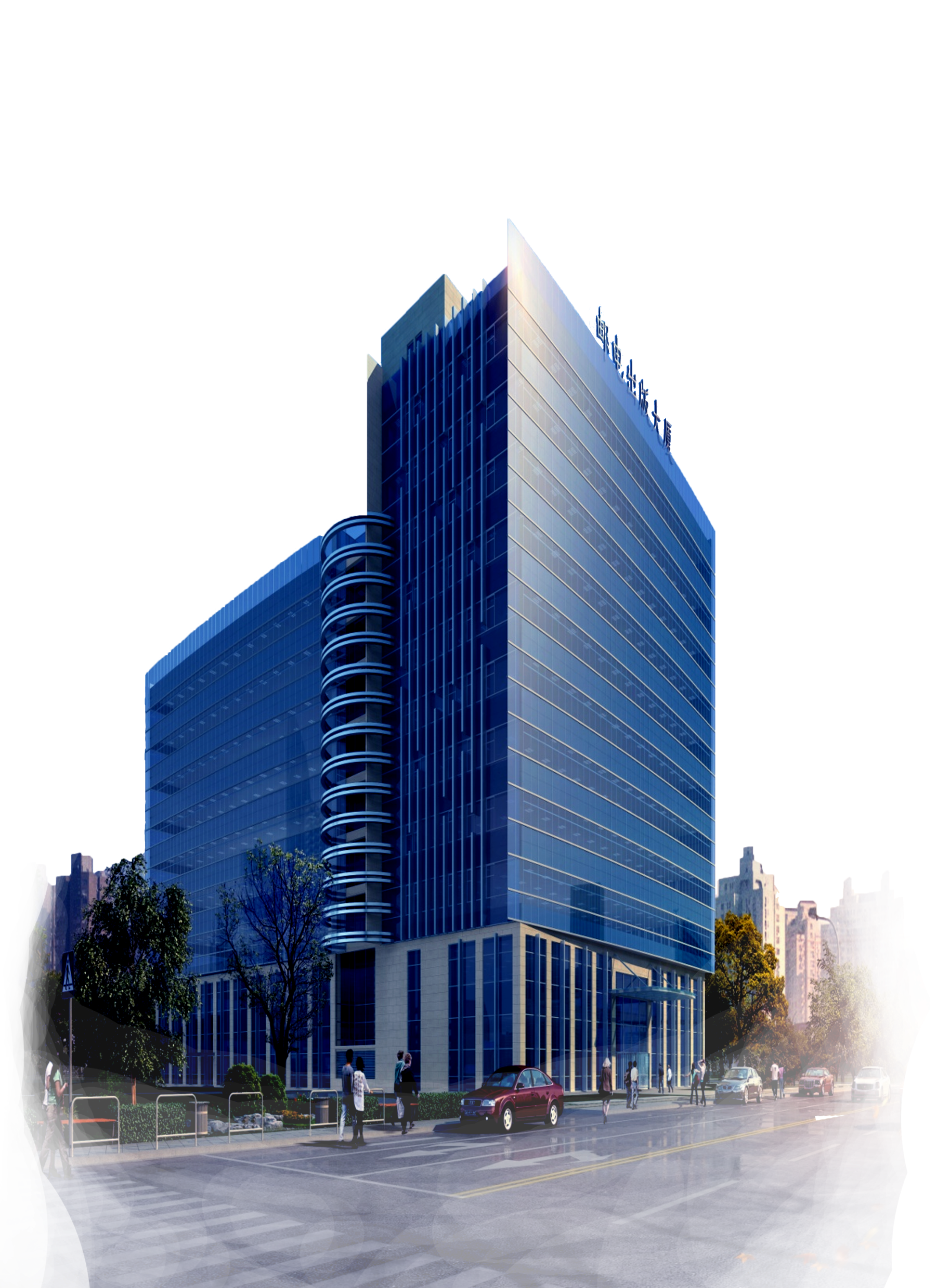 XXXX年
XXXX年
XXXX年
输入文字介绍
输入文字介绍
输入文字介绍
输入文字
输入文字
输入你的内容,输入你的内容
输入你的内容,输入你的内容
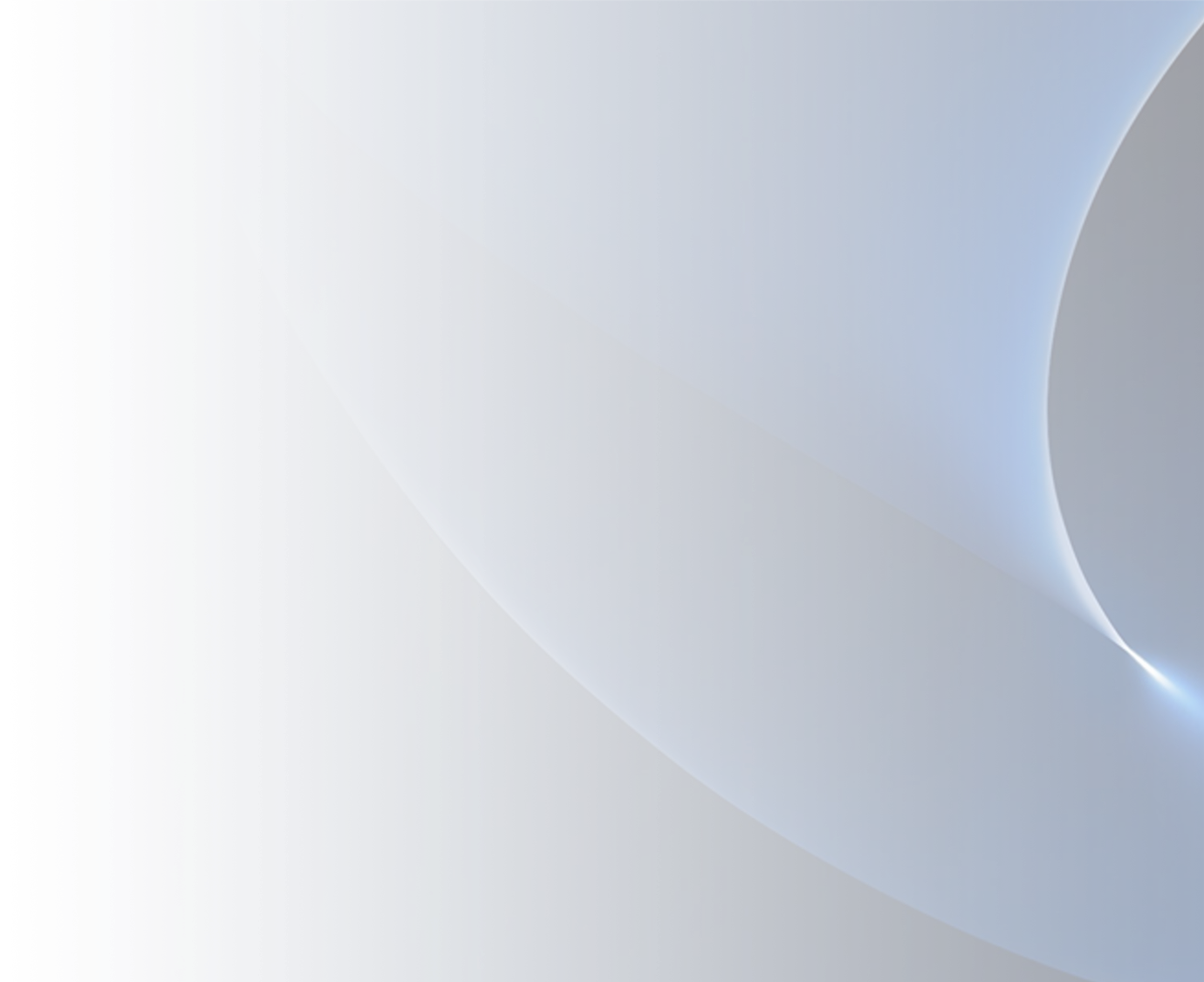 发展历程
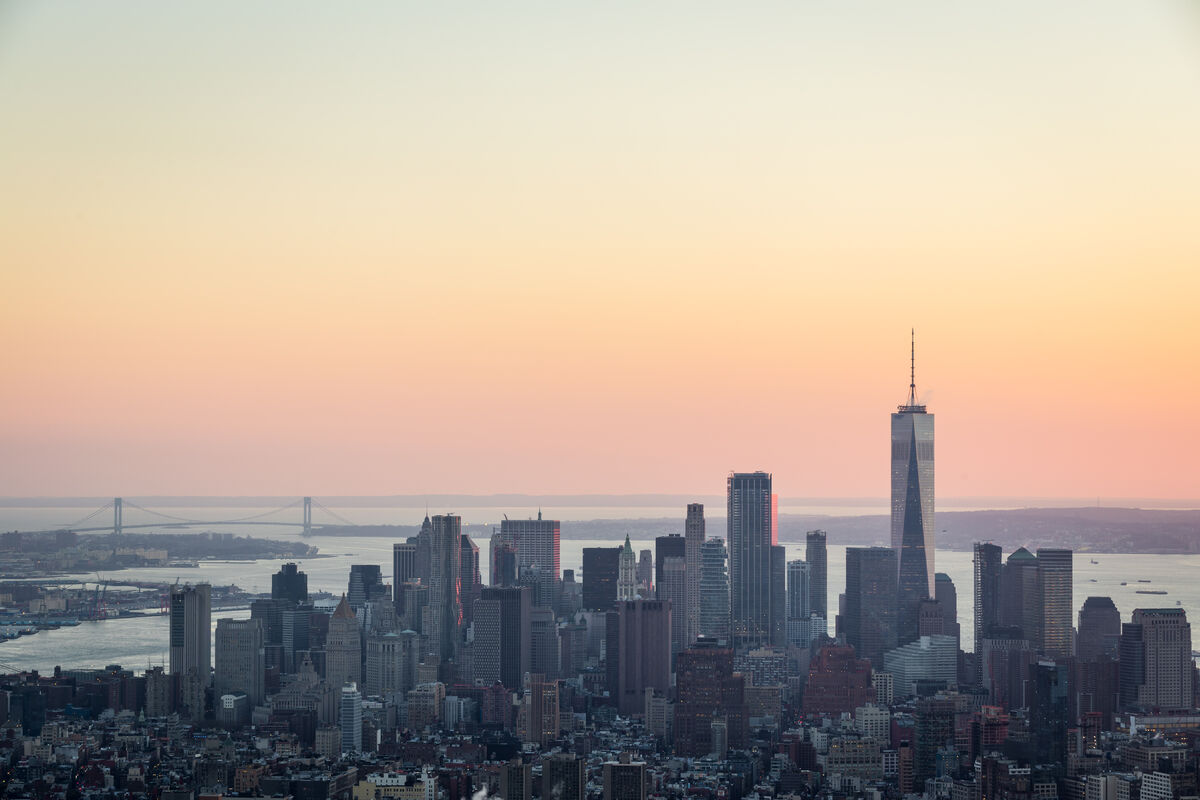 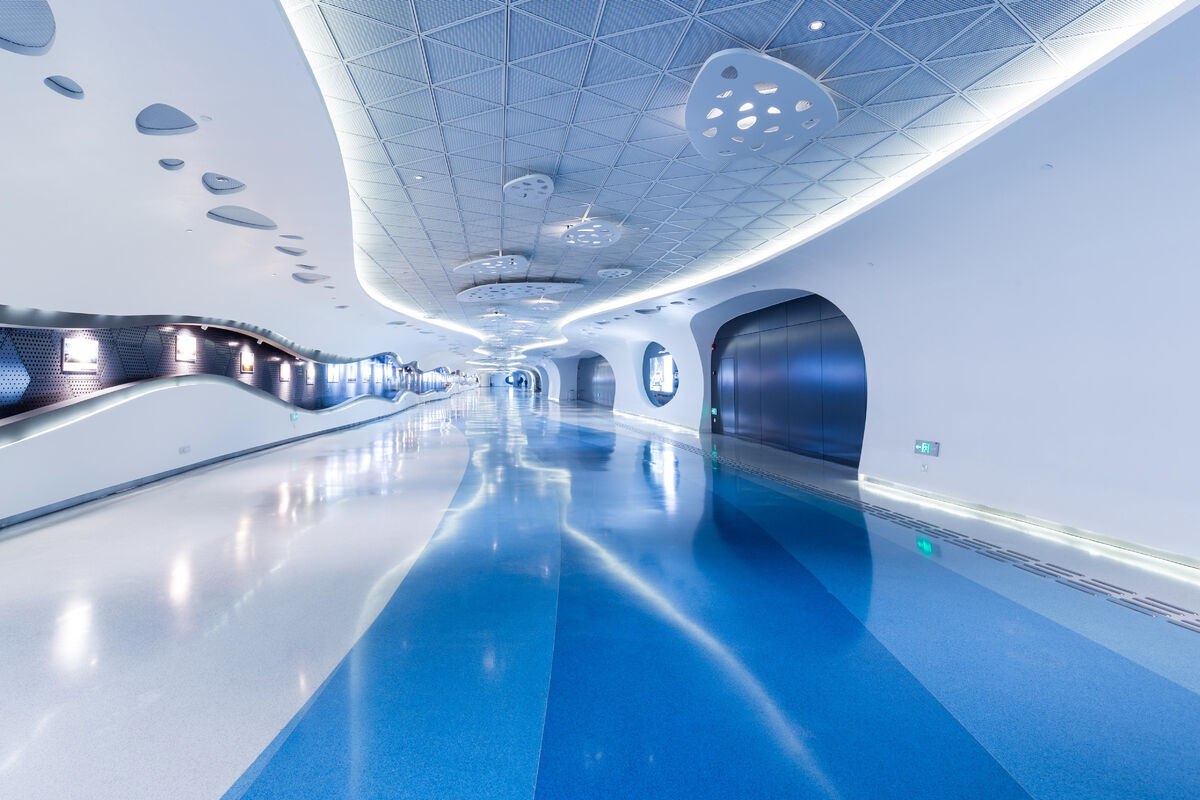 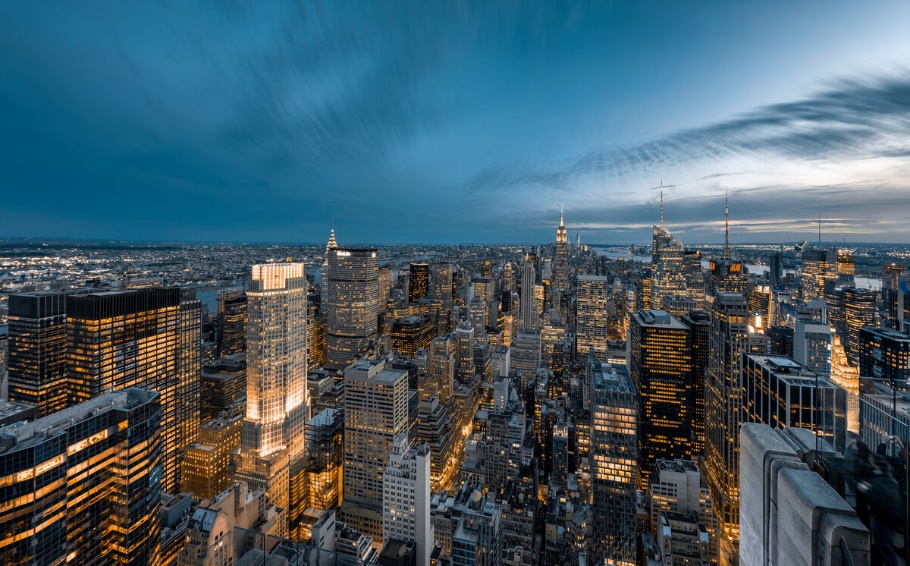 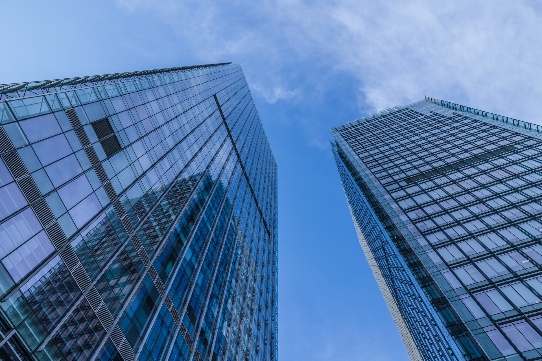 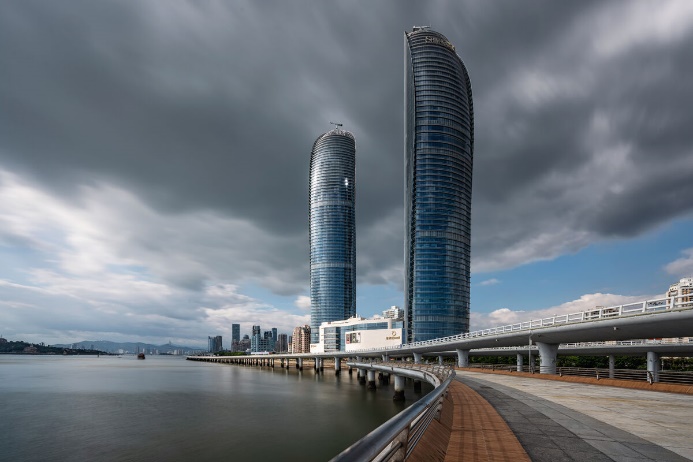 输入时间节点
输入时间节点
输入时间节点
输入时间节点
输入时间节点
请输入您的文字
请输入您的文字
请输入您的文字
请输入您的文字
请输入您的文字
请输入您的文字
请输入您的文字
请输入您的文字
请输入您的文字
请输入您的文字
请输入您的文字
请输入您的文字
请输入您的文字
请输入您的文字
请输入您的文字
请输入您的文字
请输入您的文字
请输入您的文字
请输入您的文字
请输入您的文字
请输入您的文字
请输入您的文字
请输入您的文字
请输入您的文字
请输入您的文字
请输入您的文字
请输入您的文字
请输入您的文字
请输入您的文字
请输入您的文字
公司创始人
XXX市
劳动模范
XXX市
劳动模范
XXX市
劳动模范
XXX市第一届XXX奖
XXX市第一届XXX奖
XXX市第一届XXX奖
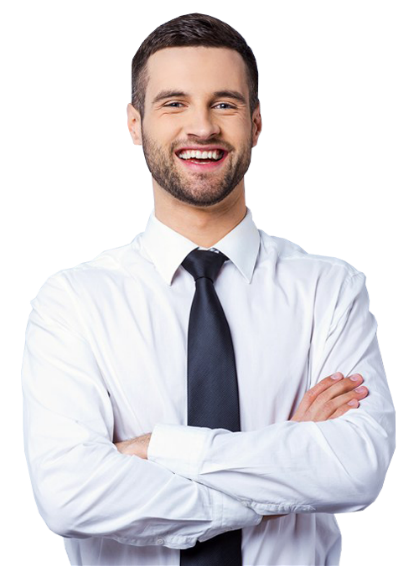 姓名：张三
输入您的文字，输入您的文字，输入您的文字，输入您的文字
输入文字
输入文字
输入您的具体介绍，输入您的具体介绍，输入您的具体介绍，输入您的具体介绍，输入您的具体介绍输入您的具体介绍，输入您的具体介绍，输入您的具体介绍，输入您的具体介绍，输入您的具体介绍
团队介绍
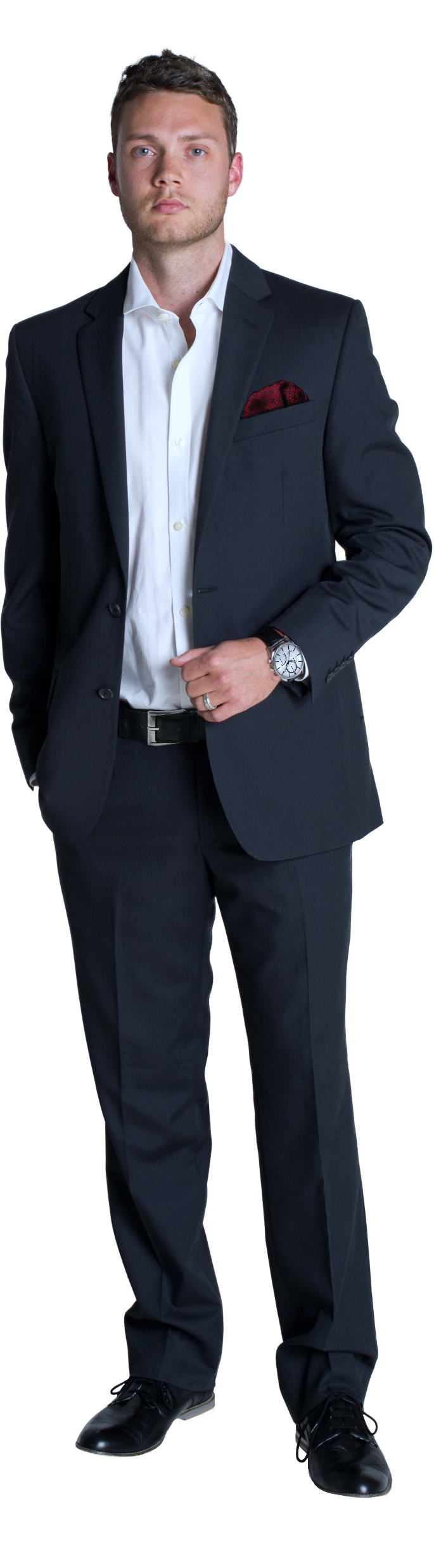 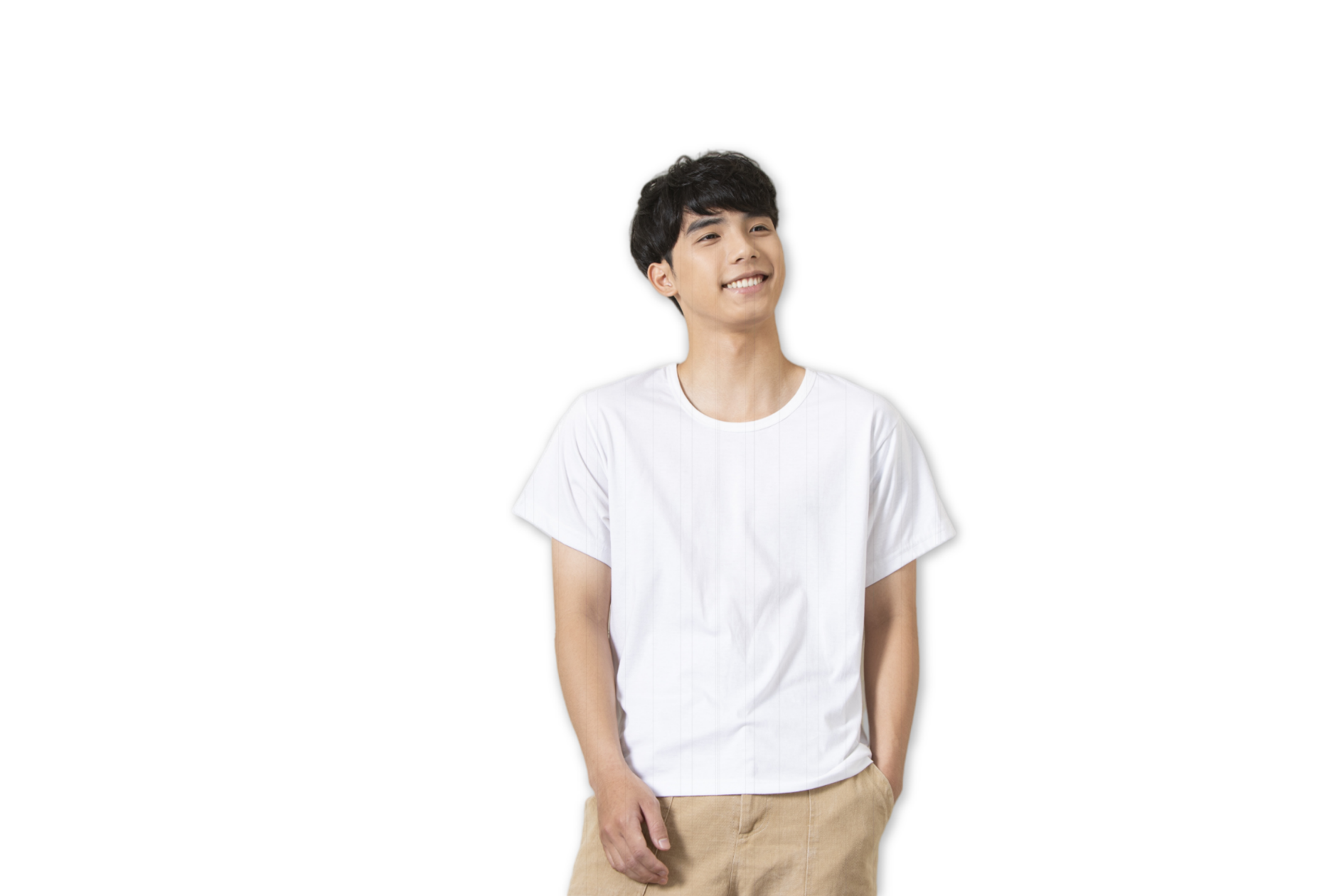 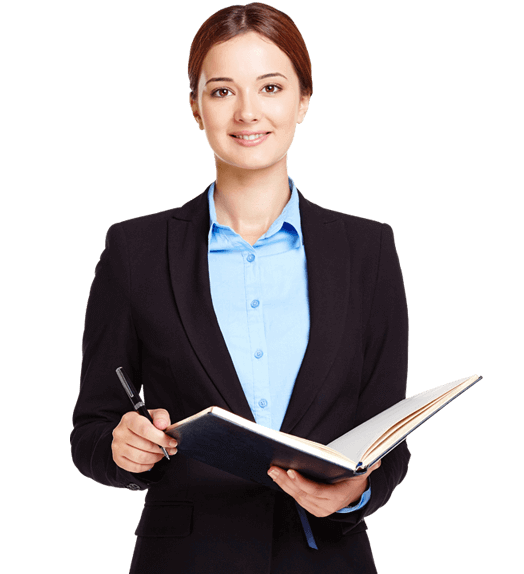 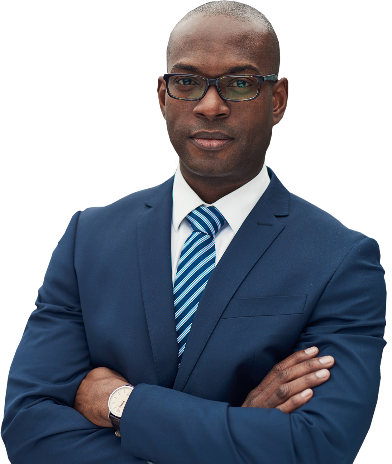 张三
李四
王五
赵六
输入职位名称
输入职位名称
输入职位名称
输入职位名称
输入具体工作内容
输入具体工作内容
输入具体工作内容
输入具体工作内容
输入具体工作内容
输入具体工作内容
输入具体工作内容
输入具体工作内容
组织结构
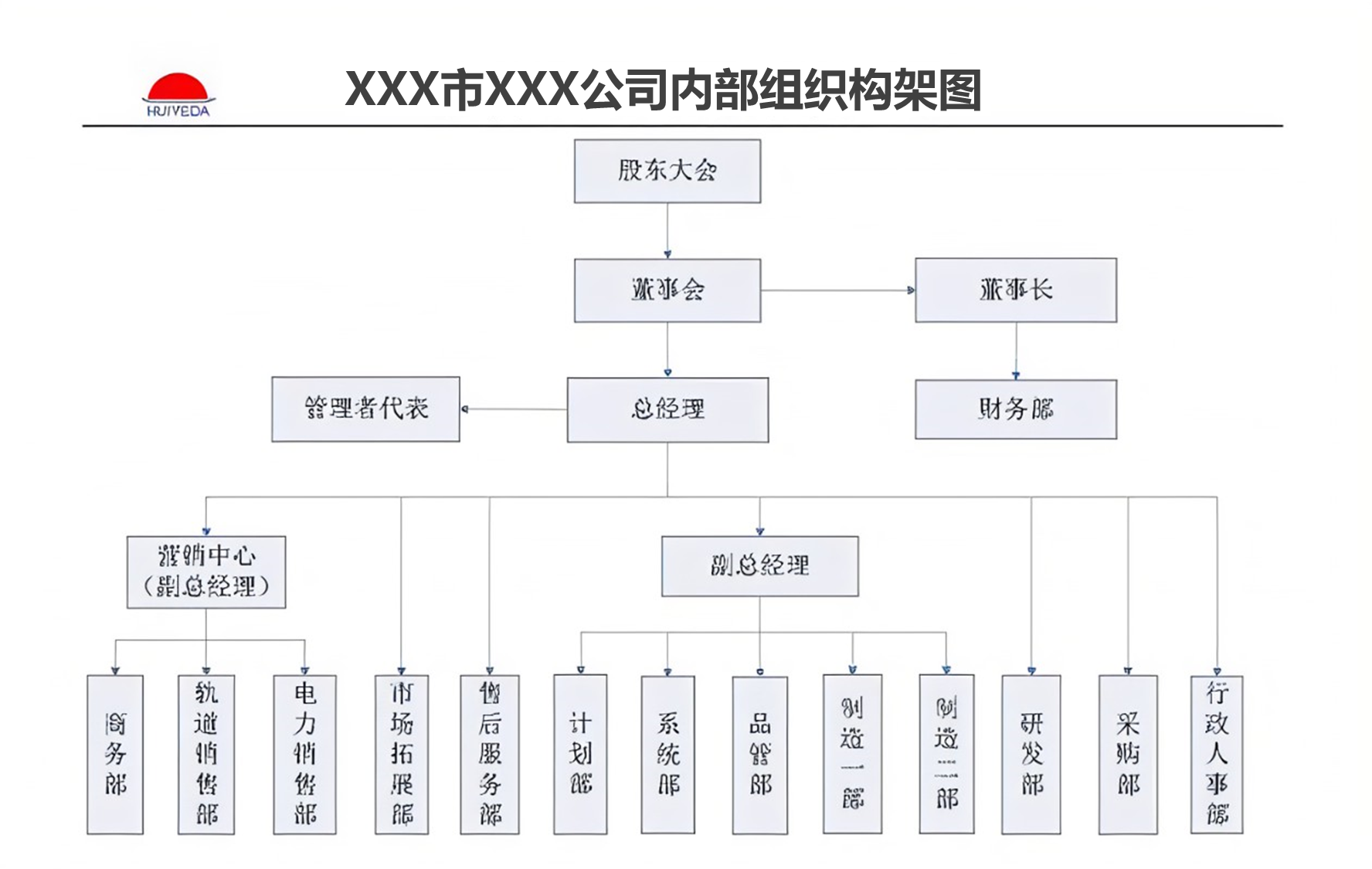 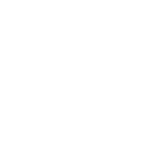 请输入你的文字，复制或粘贴你的文字，请输入你的文字
请输入你的文字，复制或粘贴你的文字，请输入你的文字
成就荣誉
XX公司
20XX年度奖项
输入获奖名称
输入获奖名称
输入获奖名称
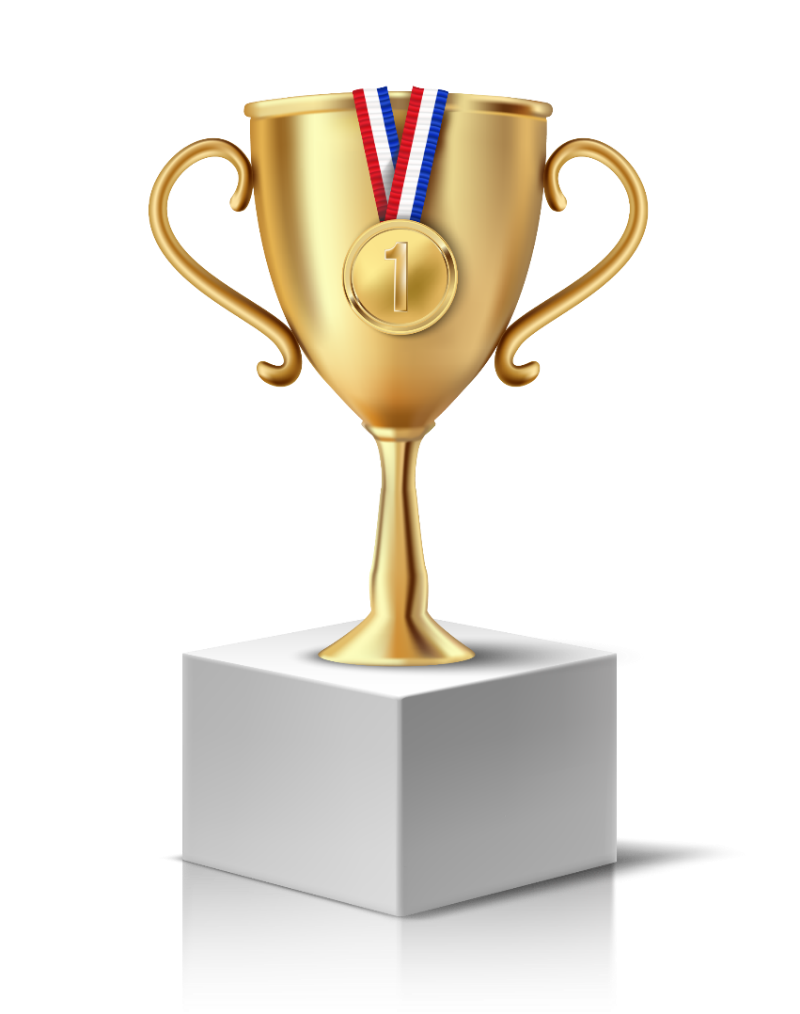 输入获奖时间
输入获奖时间
输入获奖时间
输入获奖名称
输入获奖名称
输入获奖名称
输入获奖时间
输入获奖时间
输入获奖时间
输入获奖名称
输入获奖名称
输入获奖名称
输入与获奖有关的信息
输入与获奖有关的信息
输入与获奖有关的信息
输入获奖名称
输入获奖名称
输入获奖名称
输入与获奖有关的信息
输入与获奖有关的信息
输入与获奖有关的信息
PART TWO
02
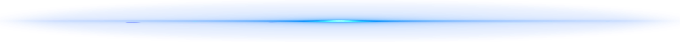 运营状况
产品概述 / 运营方式 / 收益分析
营收趋势 / 业务优势
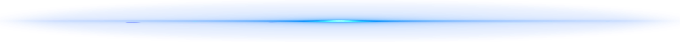 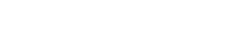 产品概述
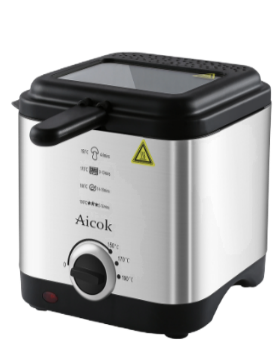 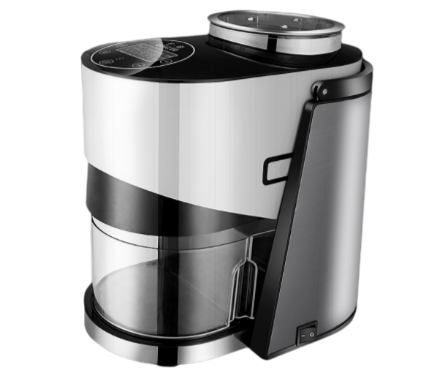 输入一段描述产品的文字，输入一段描述产品的文字，输入一段描述产品的文字。
输入一段描述产品的文字，输入一段描述产品的文字，输入一段描述产品的文字。
XX产品
XX产品
XX产品
XX产品
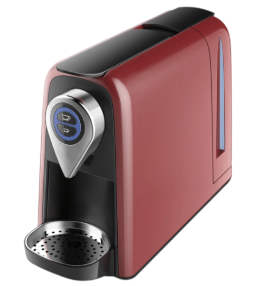 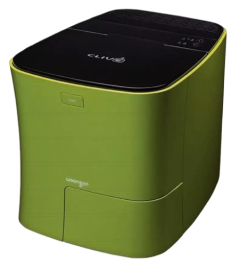 输入一段描述产品的文字，输入一段描述产品的文字，输入一段描述产品的文字。
输入一段描述产品的文字，输入一段描述产品的文字，输入一段描述产品的文字。
运营方式
输入描述文字
输入你的内容
输入你的内容
输入文字
输入文字
输入描述文字
输入内容输入内容输入内输入内容输入内容输入内容输入内容输入内容输入内容输入内容输入内容输入内容
输入描述文字
输入描述文字
后期
输入你的内容
输入你的内容
输入你的内容
输入你的内容
输入你的内容
输入你的内容
中期
前期
收益分析
运营中期
15%
运营前期
模拟大盘市场
模拟增量市场
50%
输入内容输入内容输入内输入内容输入内容输入内容输入内容输入内容输入内容输入内容输入内容输入内容
输入内容输入内容输入内输入内容输入内容输入内容输入内容输入内容输入内容输入内容输入内容输入内容
运营后期
35%
模拟饱和市场
输入内容输入内容输入内输入内容输入内容输入内容输入内容输入内容输入内容输入内容输入内容输入内容
营收趋势
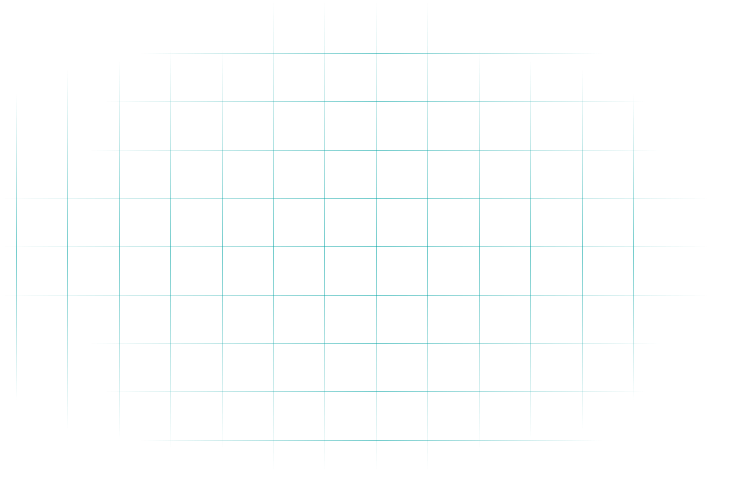 整体呈较好的增长趋势
输入内容输入内容输入内容输入内容
输入内容输入内容输入内容输入内容
输入内容输入内容输入内容输入内容输入内容输入内容输入内容输入内容
输入内容输入内容输入内容输入内容
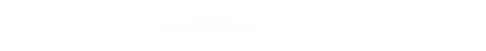 20XX-20XX年营收变化
20XX-20XX年营收变化分析
业务优势
降低成本
输入文字
01
输入内容输入内容输入内容输入内容
输入内容输入内容输入内容输入内容
输入你的内容,输入你的内容
规避风险
02
节约成本
输入内容输入内容输入内容输入内容
输入内容输入内容输入内容输入内容
04
输入内容输入内容输入内容输入内容
输入内容输入内容输入内容输入内容
输入内容输入内容输入内容输入内容输入内容输入内容输入内容输入内容
输入内容输入内容输入内容输入内容
输入内容输入内容输入内容输入内容
灵活用工
03
输入内容输入内容输入内容输入内容
输入内容输入内容输入内容输入内容
PART THREE
03
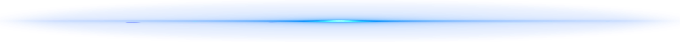 行业趋势
总体趋势 / 竞品对比
竞争态势 / 前景需求
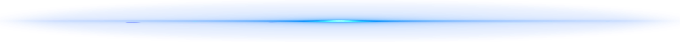 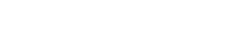 总体趋势
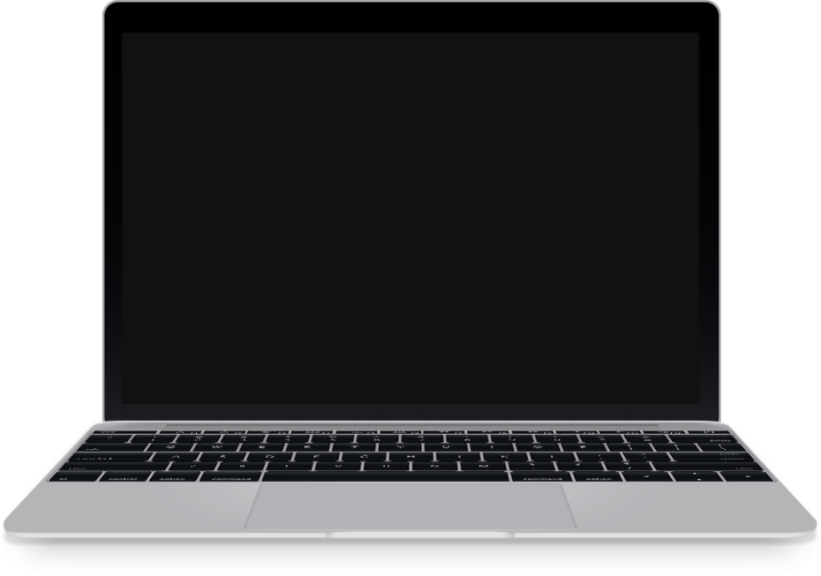 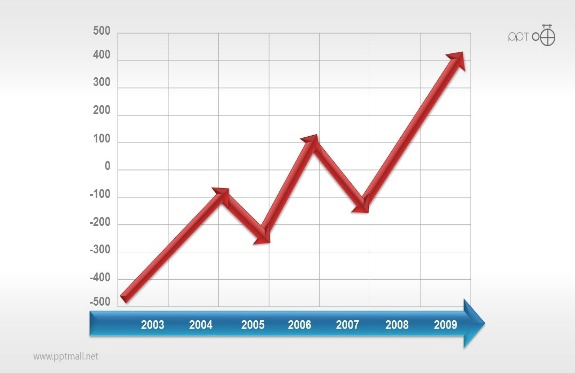 总体呈上升趋势
总体呈上升趋势
输入内容输入内容输入内容输入内容
输入内容输入内容输入内容输入内容输入内容输入内容输入内容输入内容
输入内容输入内容输入内容输入内容
输入内容输入内容输入内容输入内容
输入内容输入内容输入内容输入内容
输入小标题
输入小标题
输入内容输入内容输入内容输入内容
输入内容输入内容输入内容输入内容
输入内容输入内容输入内容输入内容
输入内容输入内容输入内容输入内容
竞品对比
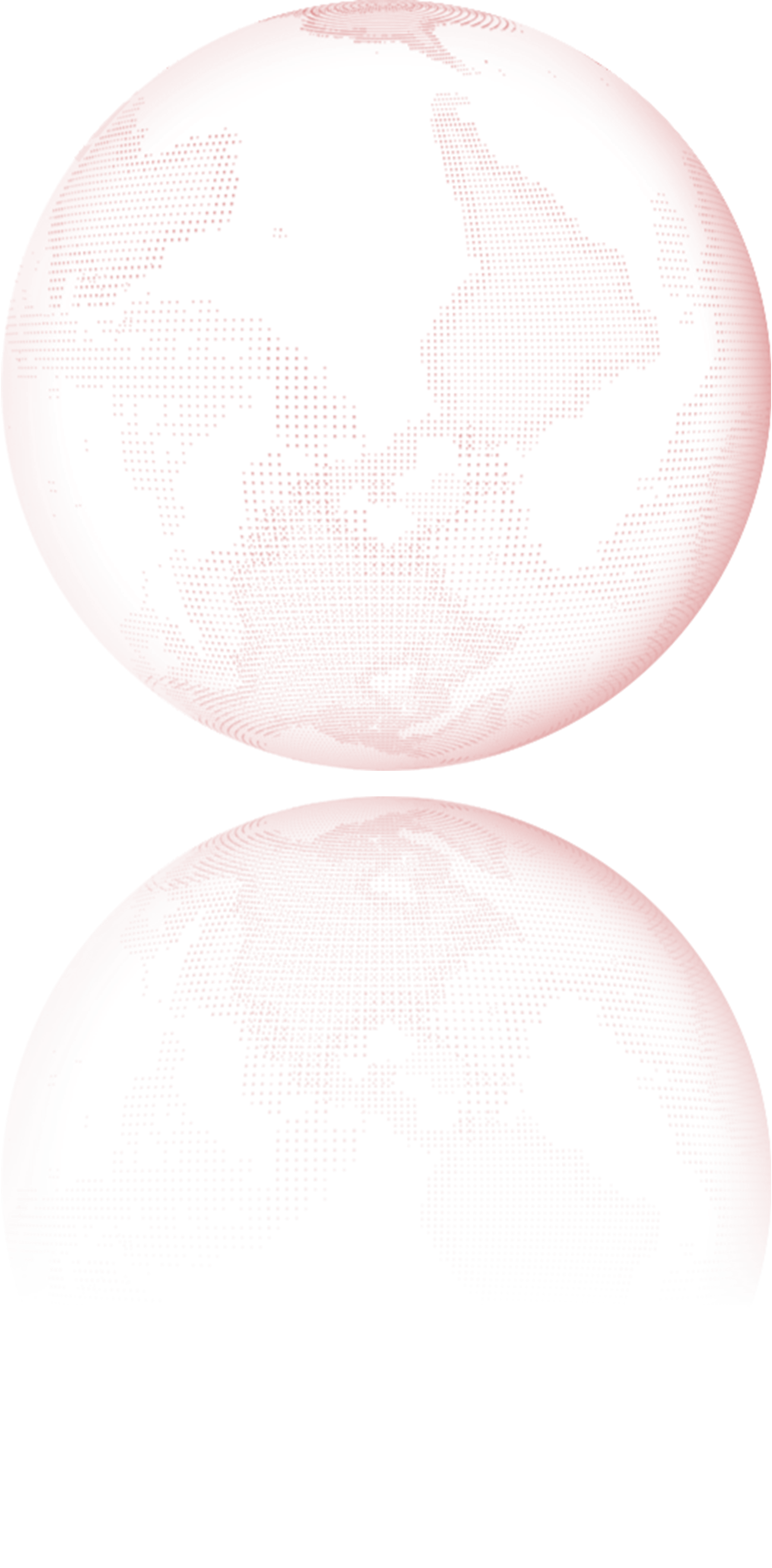 输入一段总结性的话，输入一段总结性的话，输入一段总结性的话
产品A
产品B
输入内容输入内容输入内容输入内容
输入内容输入内容输入内容输入内容输入内容输入内容输入内容输入内容
输入内容输入内容输入内容输入内容
输入内容输入内容输入内容输入内容
输入内容输入内容输入内容输入内容
输入内容输入内容输入内容输入内容
输入内容输入内容输入内容输入内容
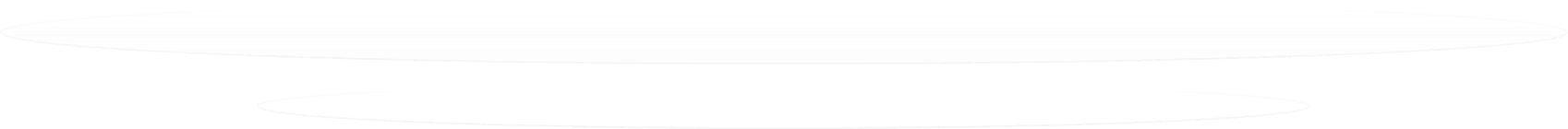 竞争态势
竞争优势
输入内容输入内容输入内容输入内容
输入内容输入内容输入内容输入内容
输入内容输入内容输入内容输入内容
输入内容输入内容输入内容输入内容
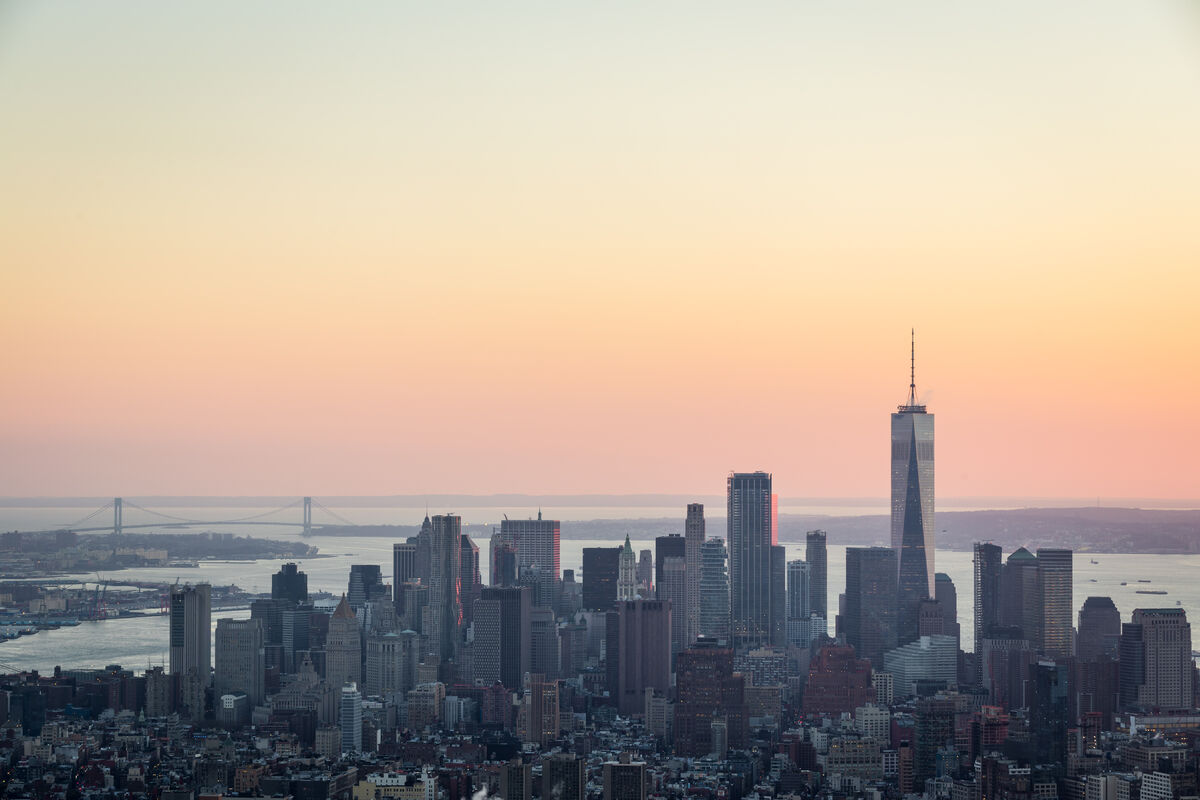 竞争劣势
输入内容输入内容输入内容输入内容
输入内容输入内容输入内容输入内容
输入内容输入内容输入内容输入内容
输入内容输入内容输入内容输入内容
前景需求
前景良好
需求增加
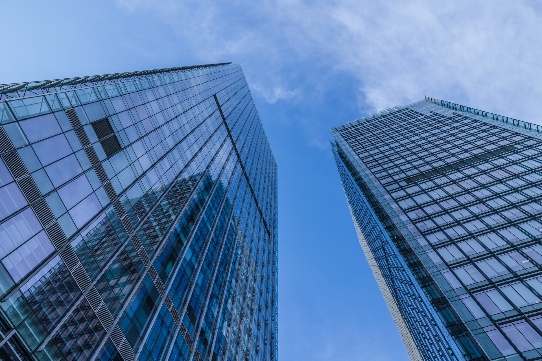 输入内容输入内容输入内容
输入内容输入内容输
输入内容输入内容输入内容
输入内容输入内容输
税收减少
风险减少
输入内容输入内容输入内容
输入内容输入内容输
输入内容输入内容输入内容
输入内容输入内容输
政策加持
福利增加
输入内容输入内容输入内容
输入内容输入内容输
输入内容输入内容输入内容
输入内容输入内容输
PART FOUR
04
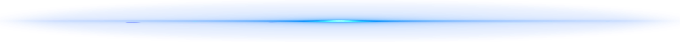 未来规划
战略目标 / 业务目标 / 融资计划
阶段目标 / 核心方案
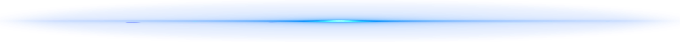 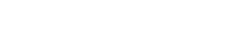 战略目标
融资上市
输入内容输入内容输入内容输入内容
输入内容输入内容
输入内容输入内容输入内容输入内容
输入内容输入内容
北上广
新一线
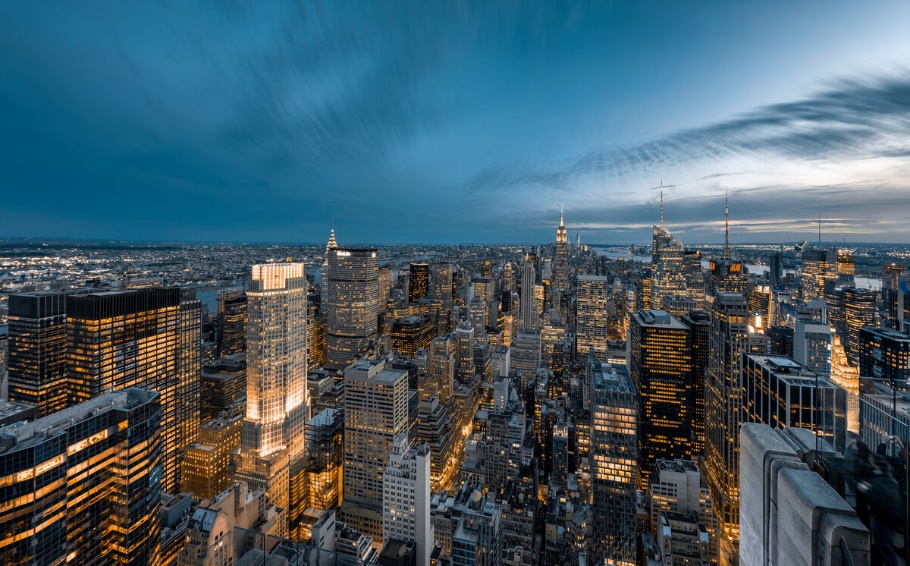 战略合作
输入内容输入内容输入内容输入内容
输入内容输入内容
输入内容输入内容输入内容输入内容
输入内容输入内容
500强
新上市
业务目标
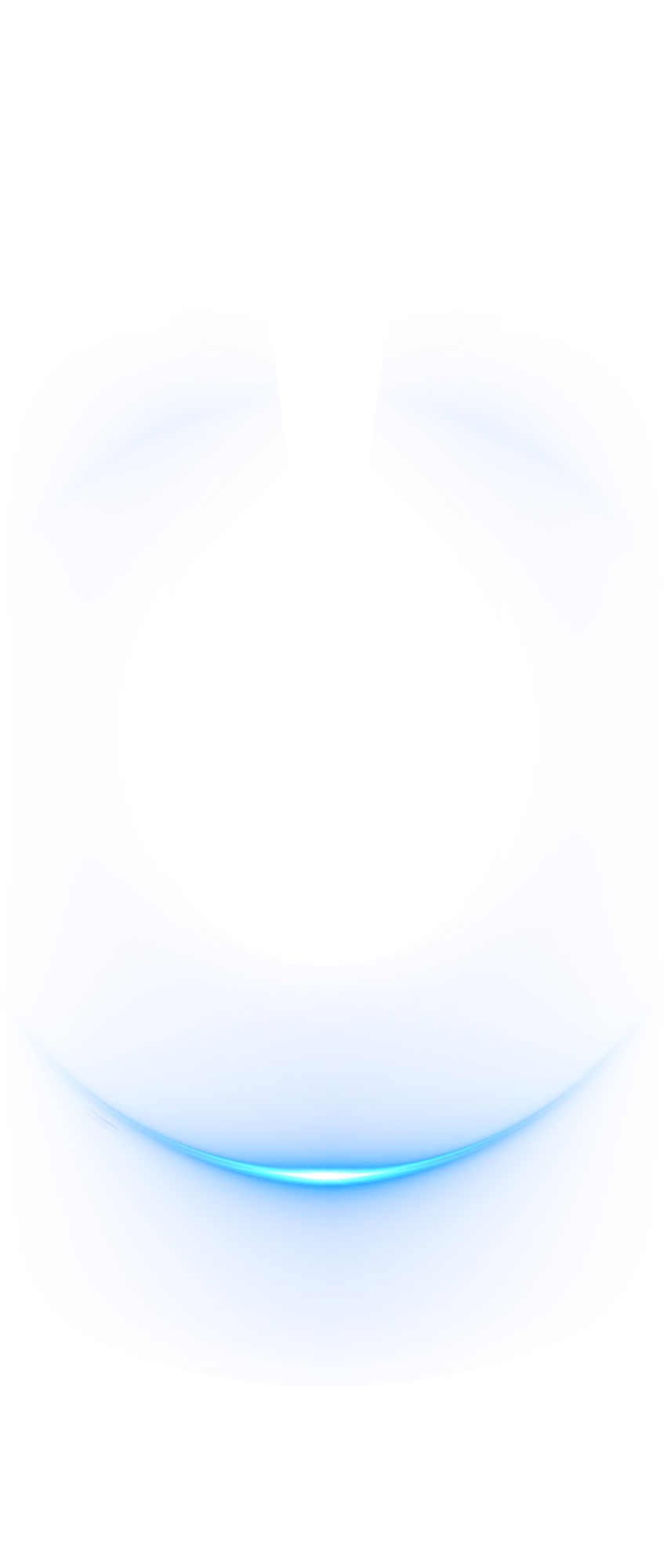 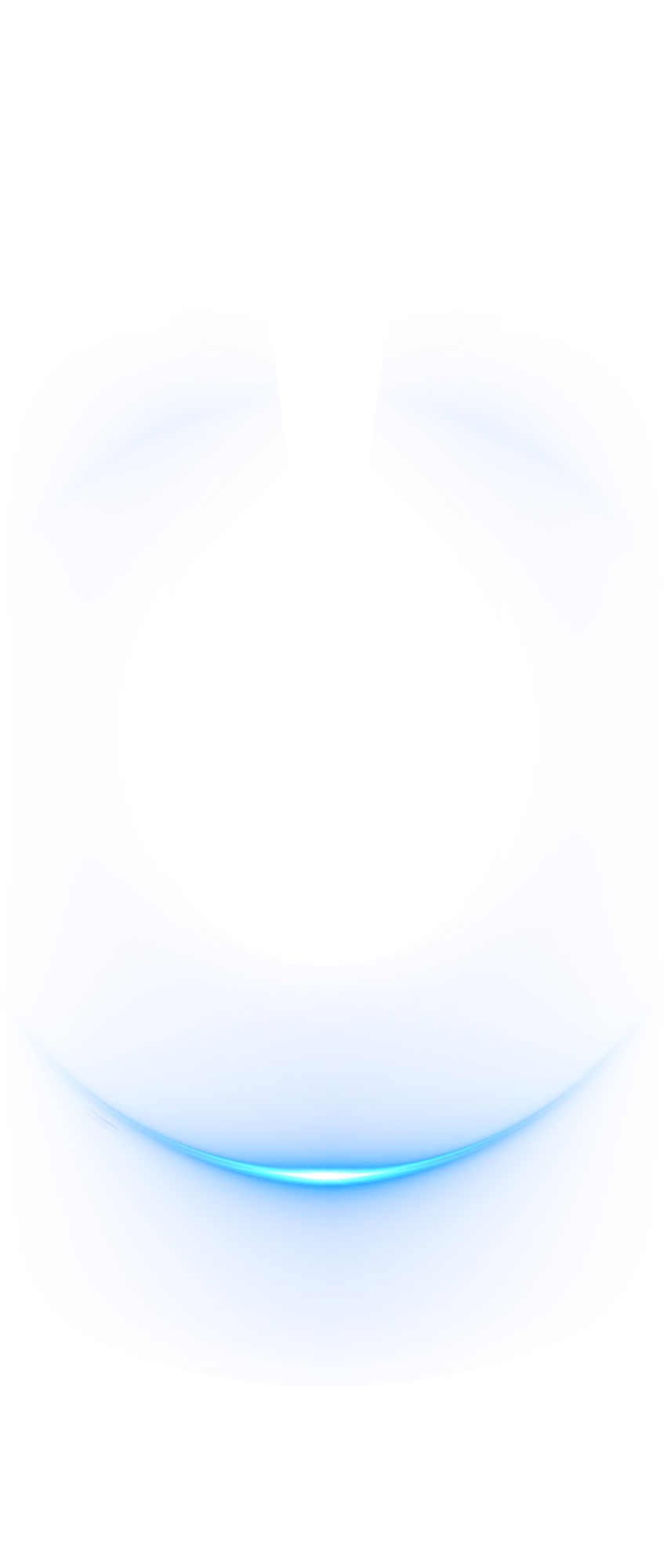 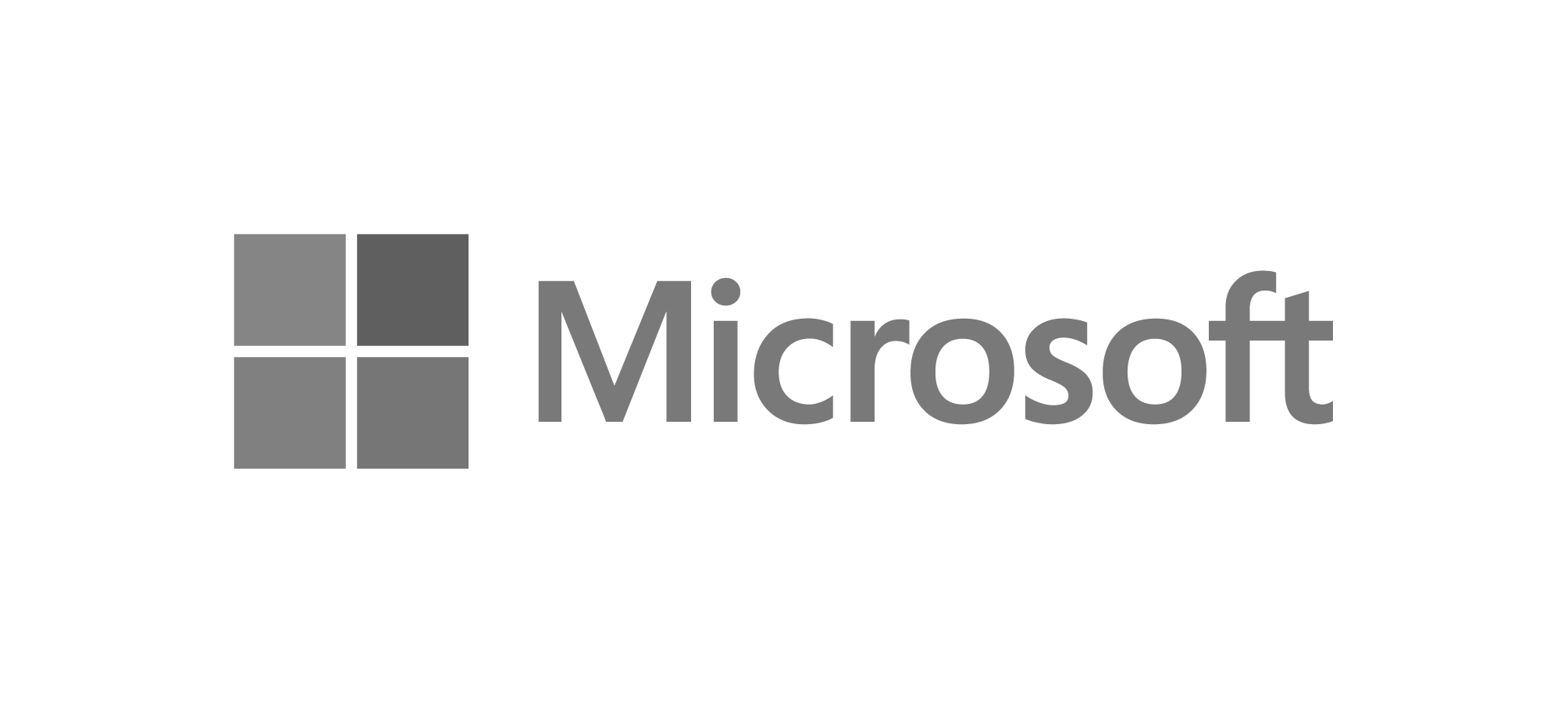 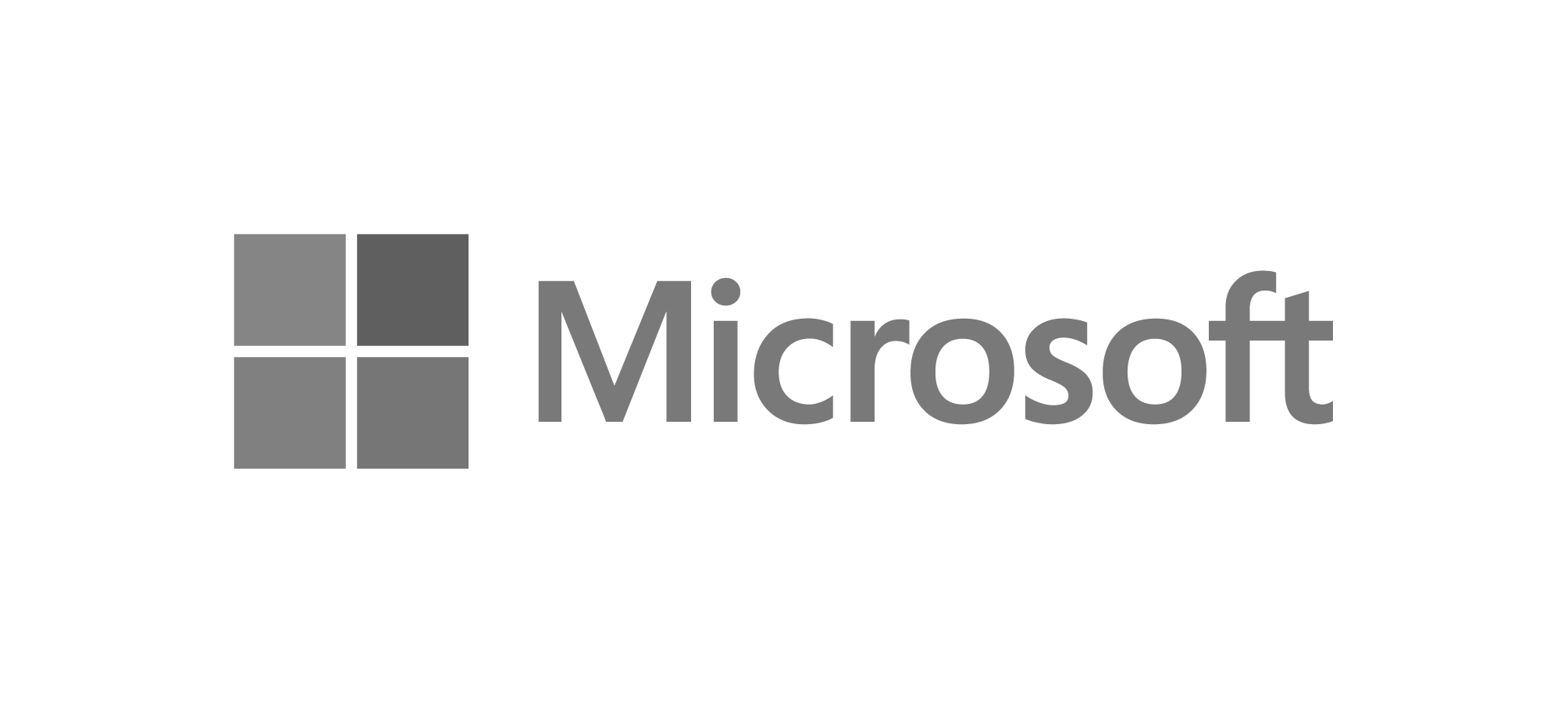 系统打通
资源打通
输入描述性文字
输入描述性文字
数据打通
场景打通
文字
文字
文字
文字
文字
文字
文字
文字
融资计划
重点发展北上广等一线城市
20XX年
20XX年
20XX年
输入一段描述性文字，输入一段描述性文字
输入内容输入内容输入内容输入内容
输入内容输入内容
输入内容输入内容输入内容输入内容
输入内容输入内容
输入内容输入内容输入内容输入内容
输入内容输入内容
输入内容输入内容输入内容输入内容
输入内容输入内容
输入文字
输入文字
输入你的内容,输入你的内容
输入你的内容,输入你的内容
阶段规划
输入内容输入内容
输入内容输入内容
输入内容输入内容
输入内容输入内容
输入内容输入内容
输入内容输入内容
20XX年
20XX年
20XX年
输入内容输入内容
输入内容输入内容
输入内容输入内容
输入内容输入内容
输入内容输入内容
输入内容输入内容
20XX年
20XX年
20XX年
核心方案
增加预算
输入你的内容,输入你的内容
自建
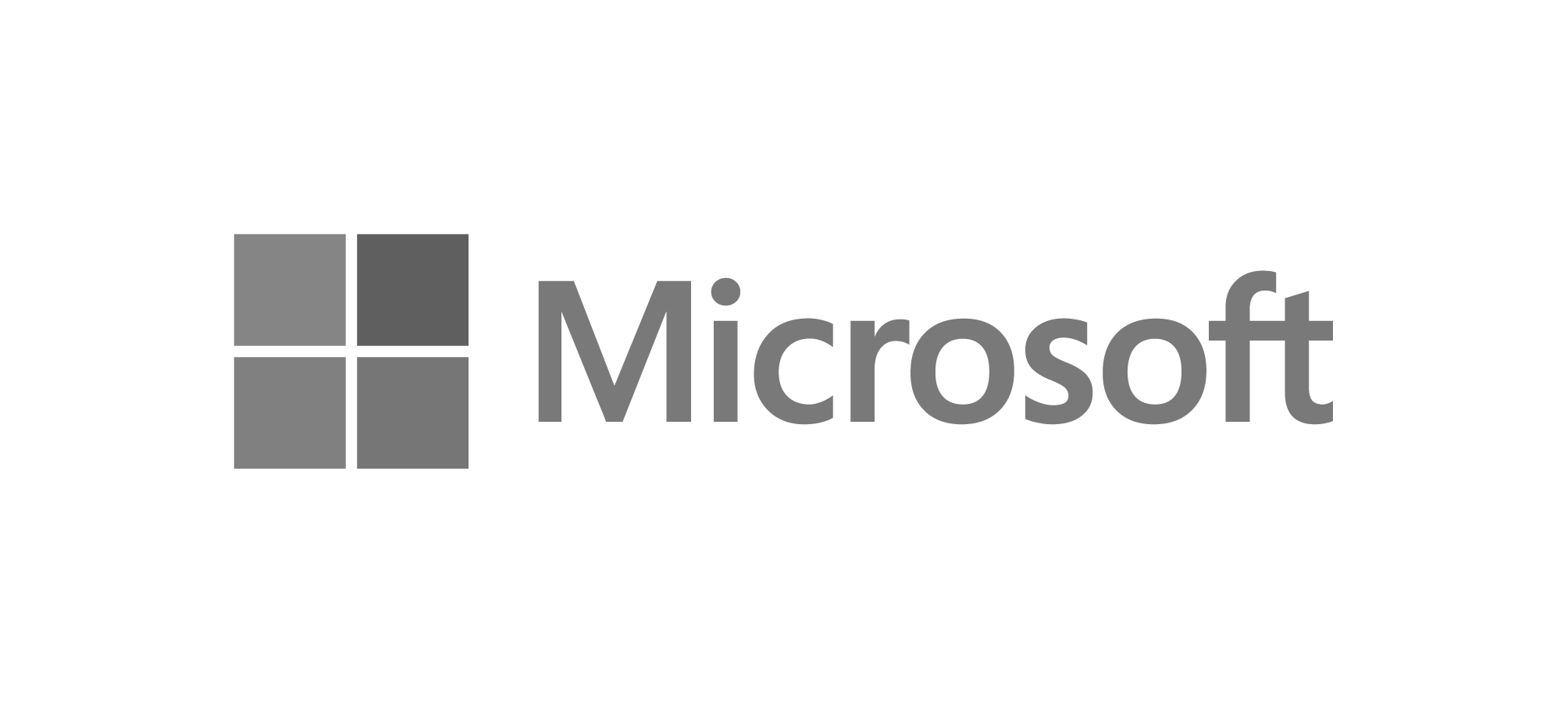 增强自身品牌影响力
社区无人店
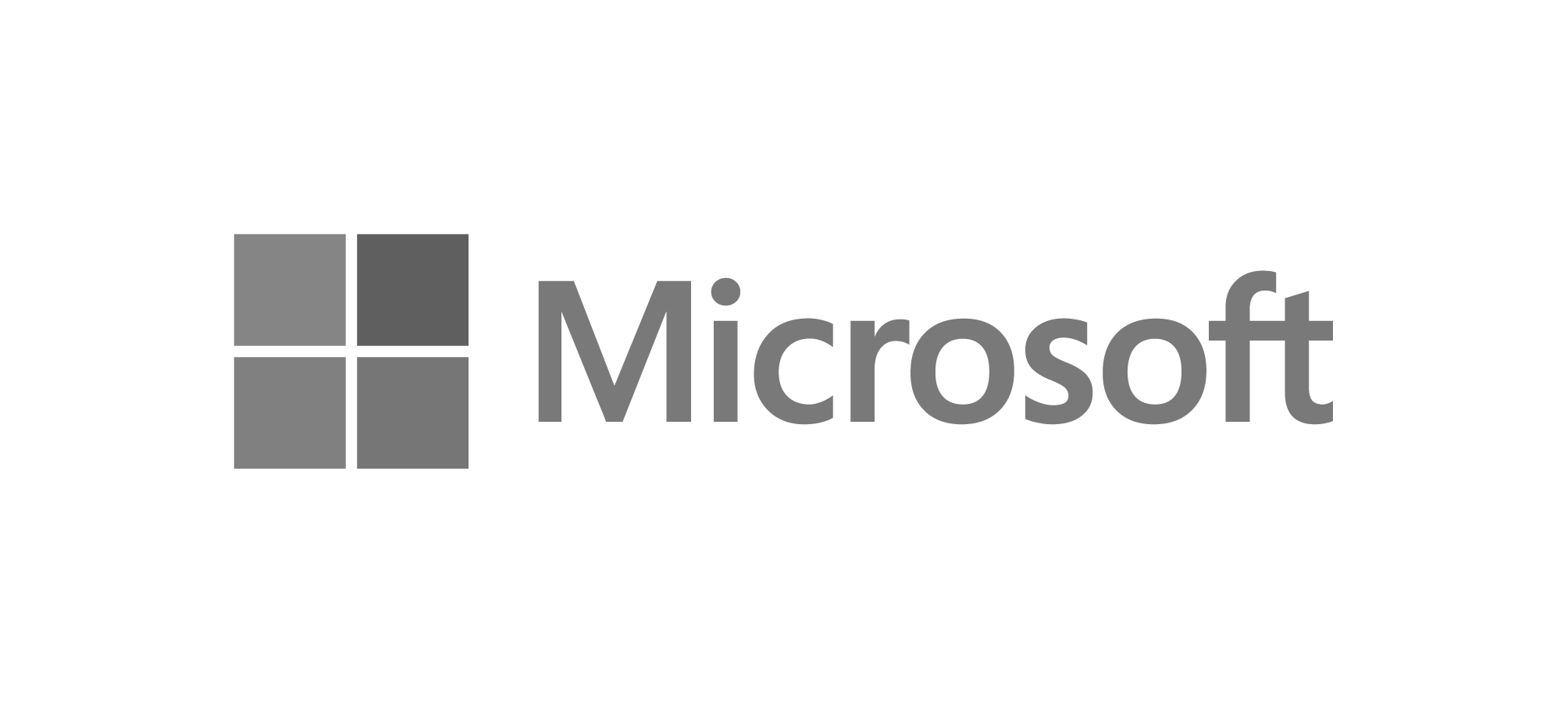 输入你的内容,输入你的内容
外租
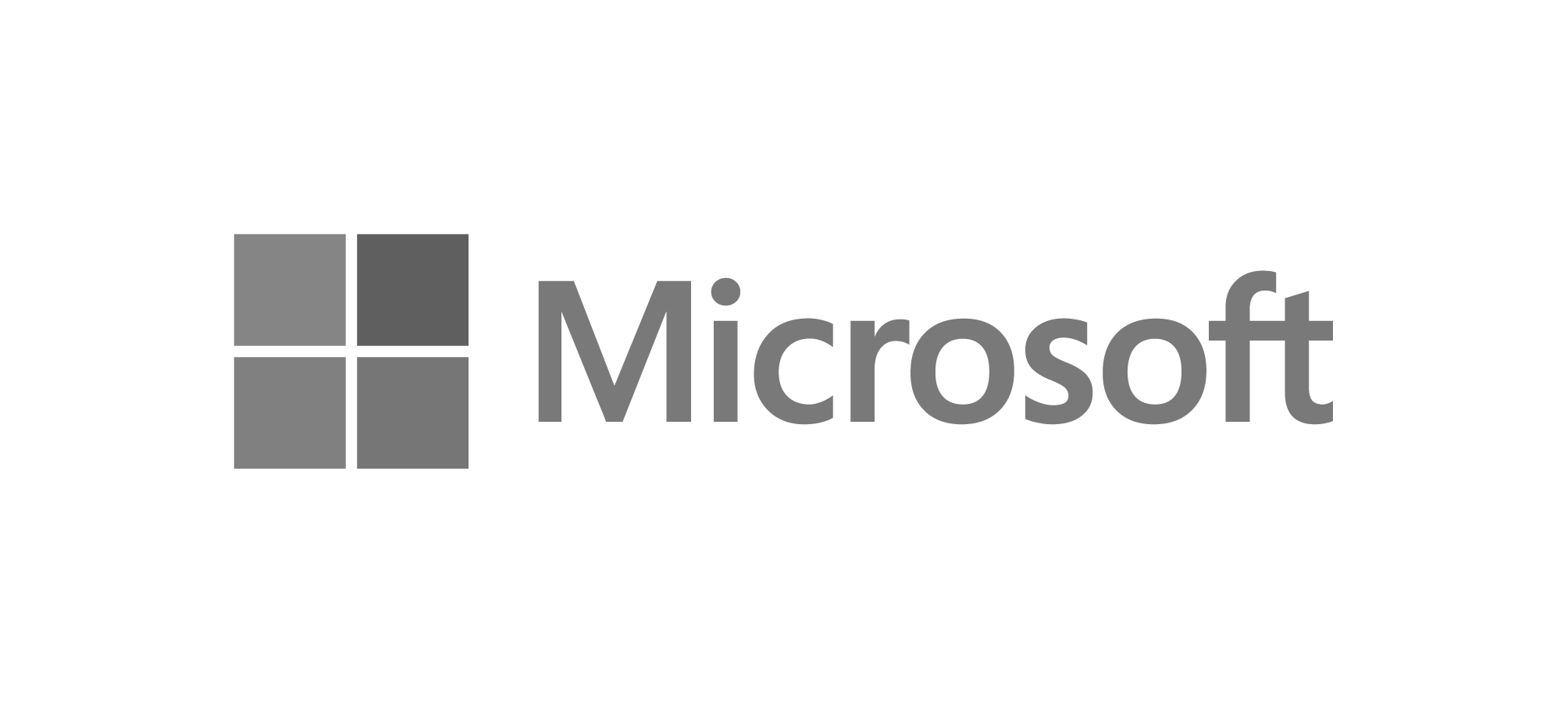 减小外部损耗
并购
输入你的内容,输入你的内容
THANKS
Q＆A环节
汇报人：OfficePLUS
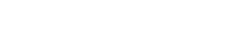 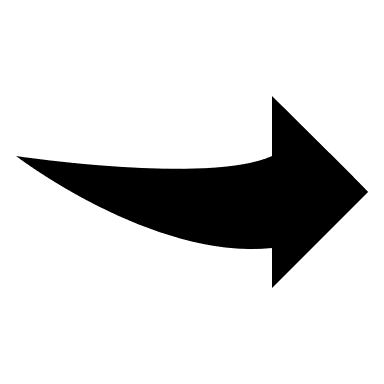 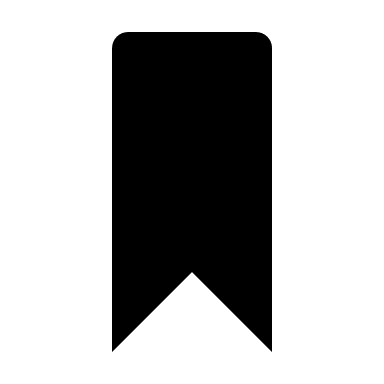 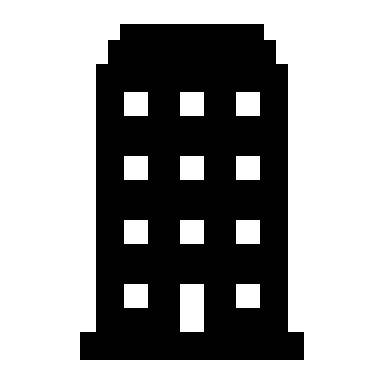 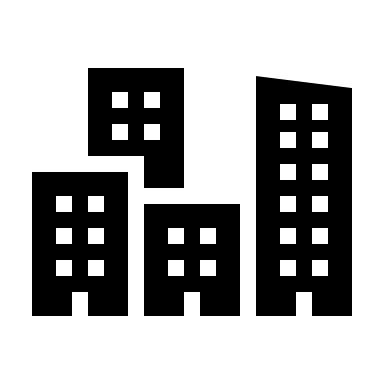 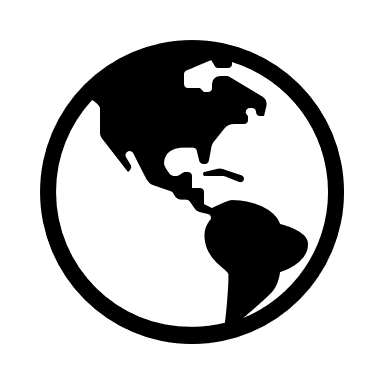 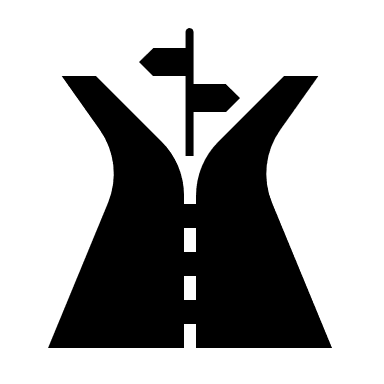 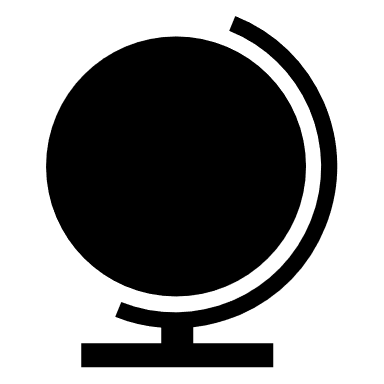 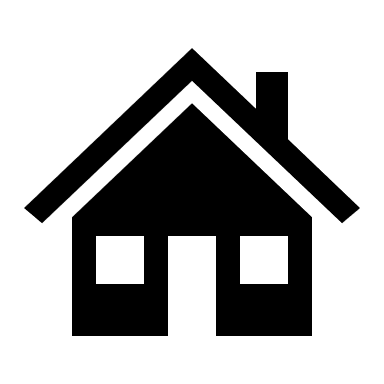 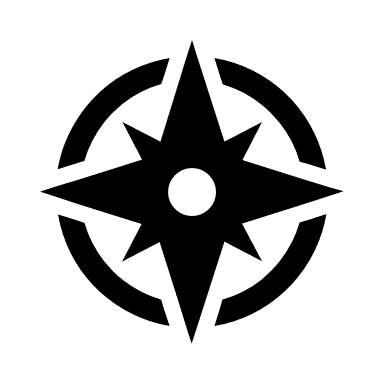 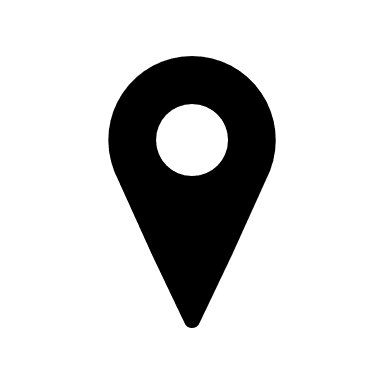 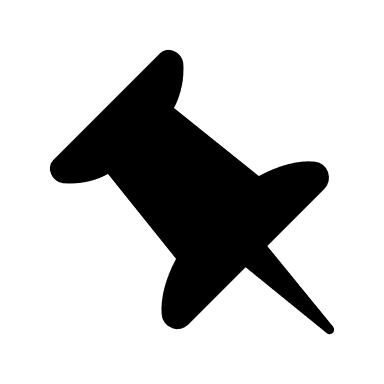 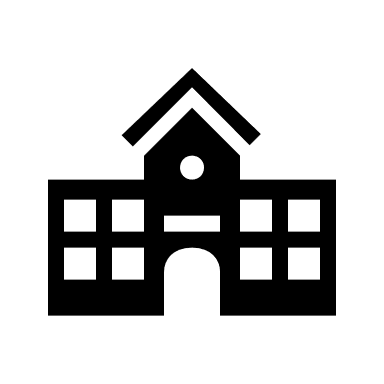 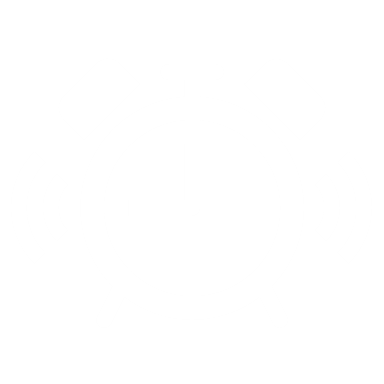 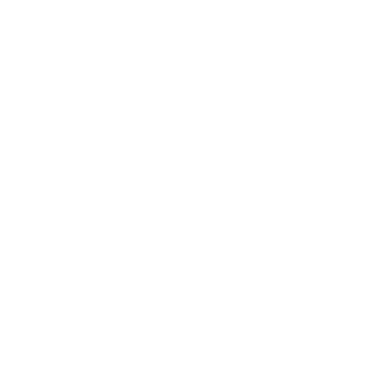 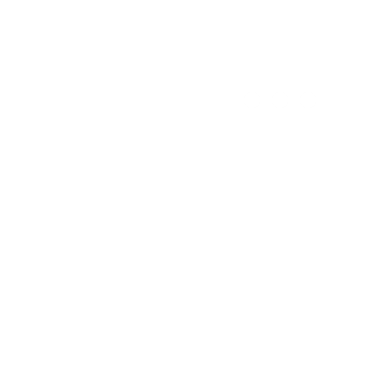 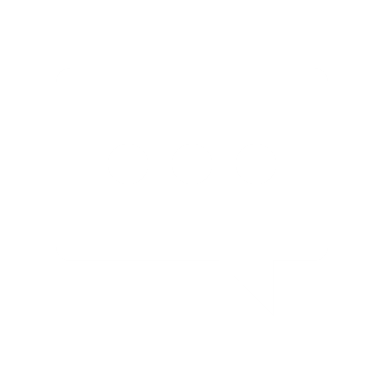 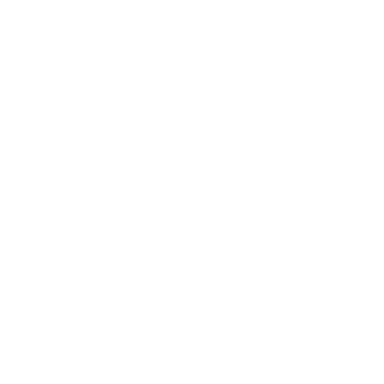 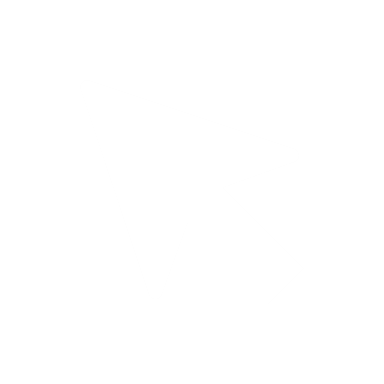 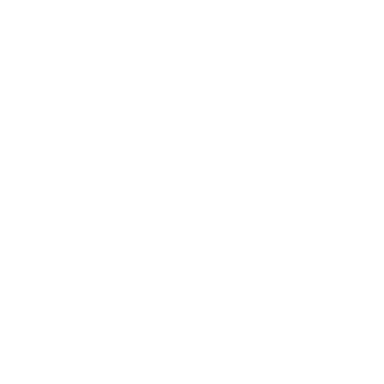 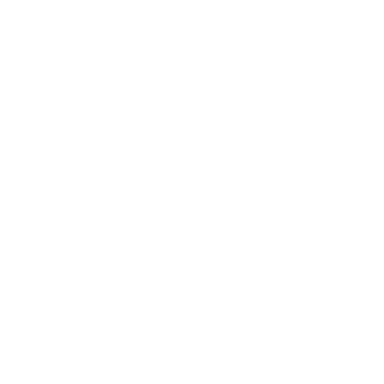 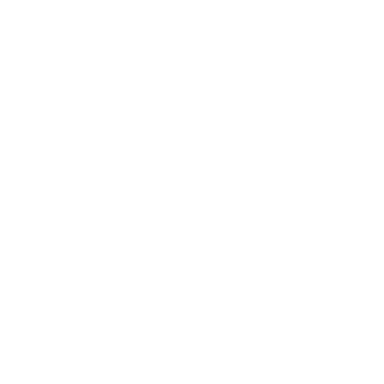 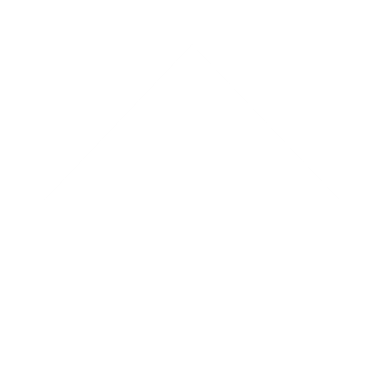 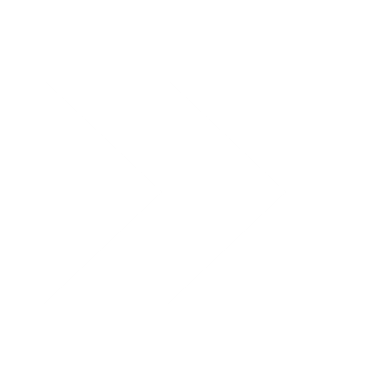 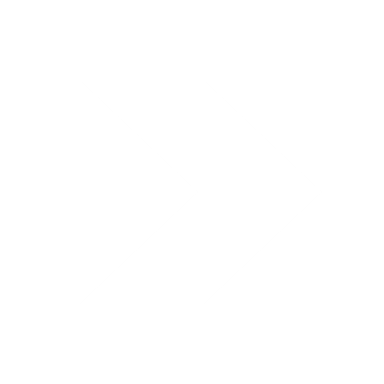 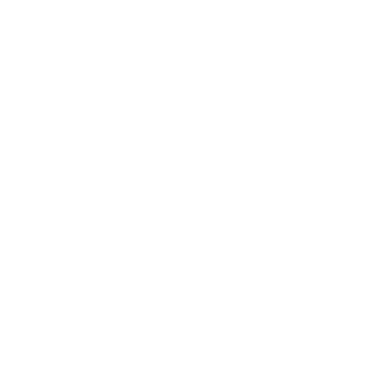 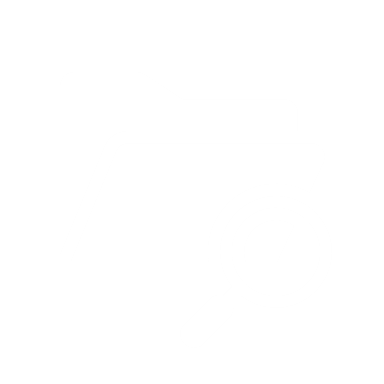 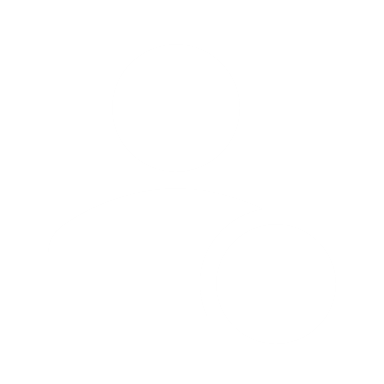 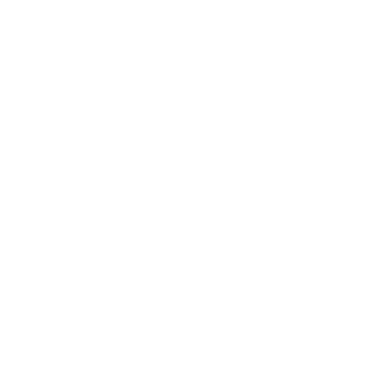 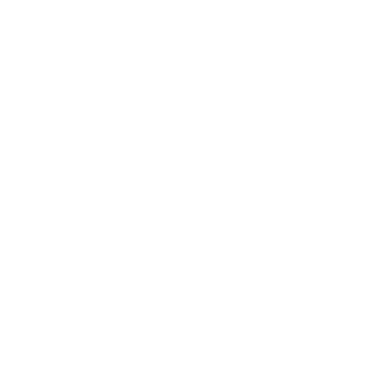 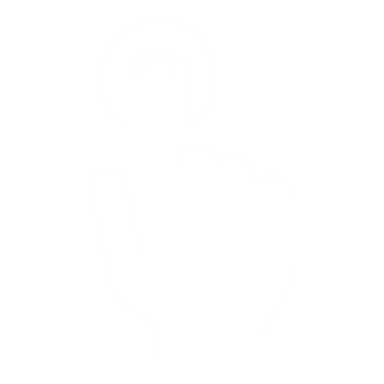 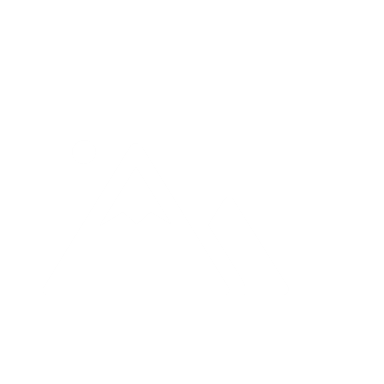 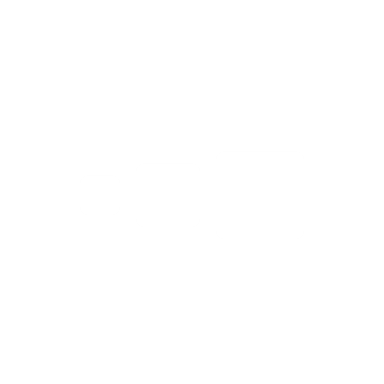 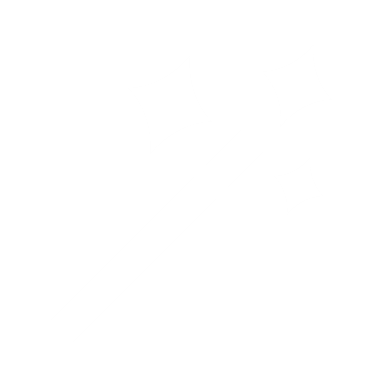 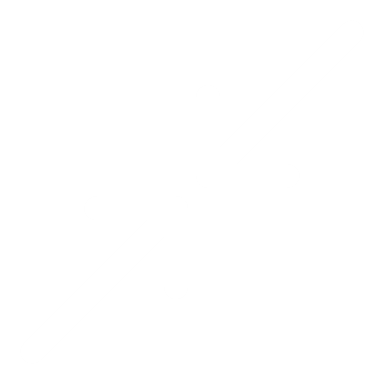 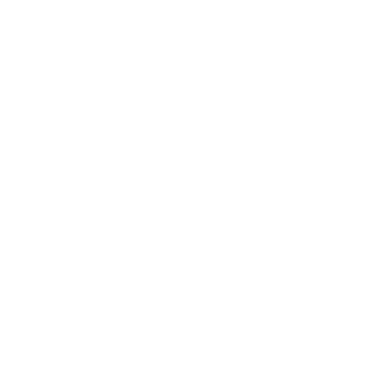 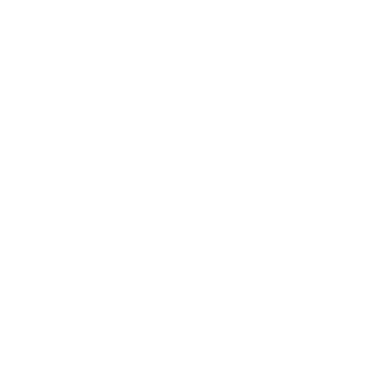 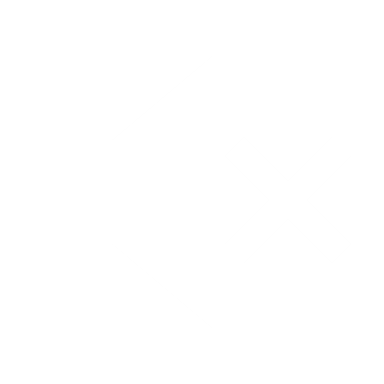 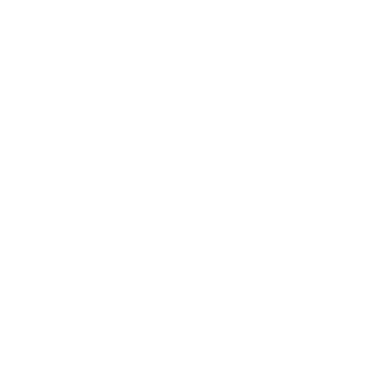 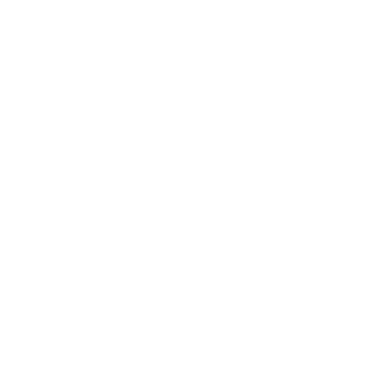 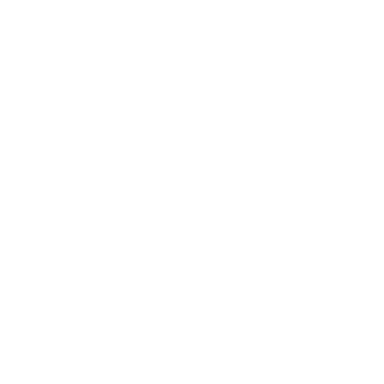 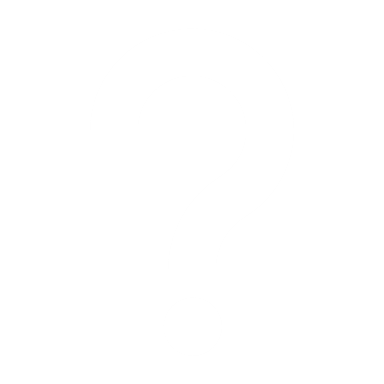 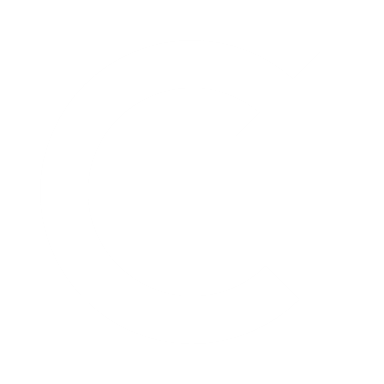 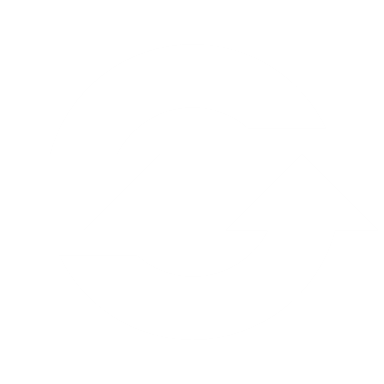 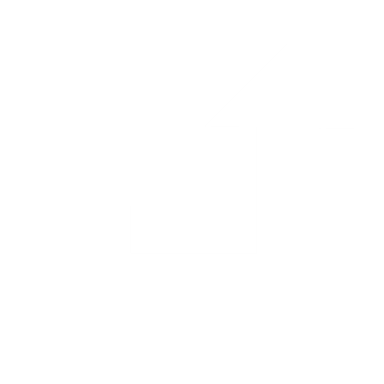 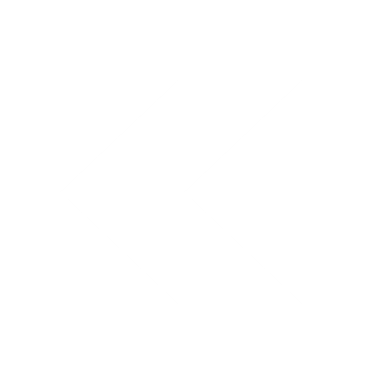 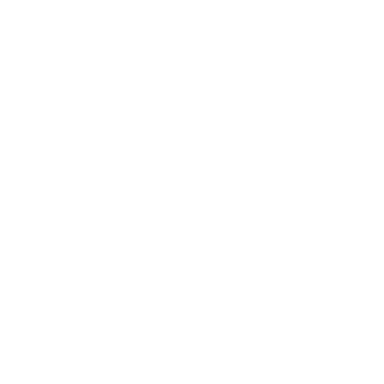 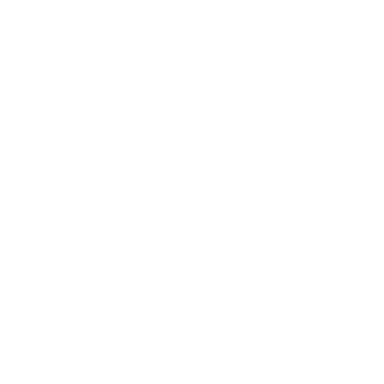 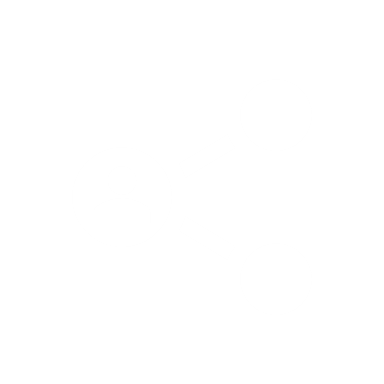 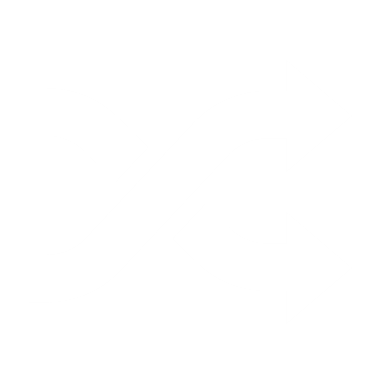 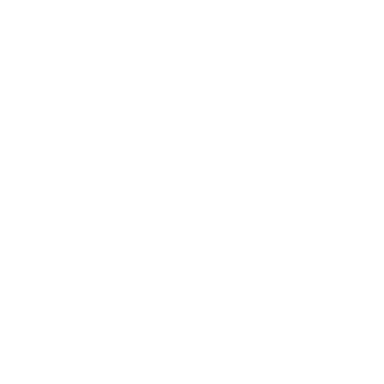 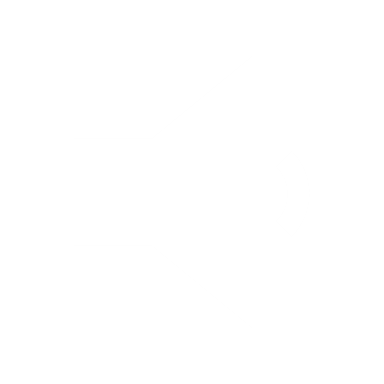 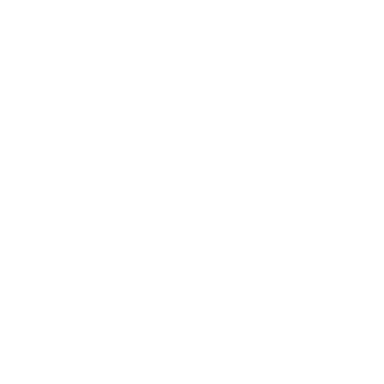 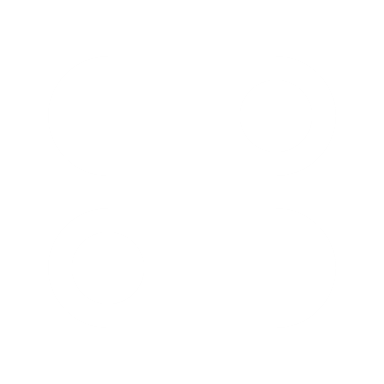 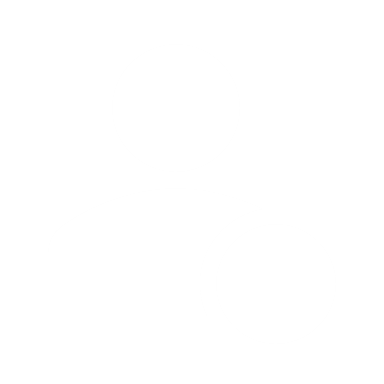 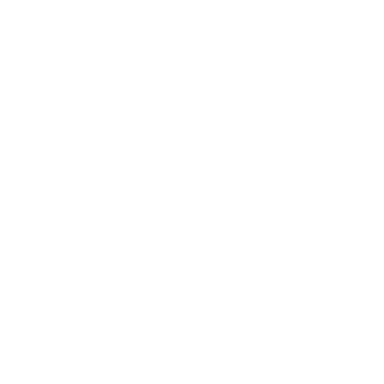